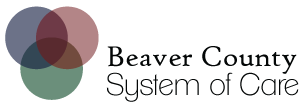 Incident Management
12/01/2022
Reminder
Why do we report in Beaver County? 
Continuous Quality Improvement
Identification of trends and/or improvement opportunities
prevent future incidents
Improve system functioning
Monitoring to ensure member safety and high quality services
increase opportunities for intervention
Because it is required.
Two Reporting Methods*
Reporting to Beacon Health Options remains the same and the Beacon Reportable Events training can be viewed by going to:
https://www.bc-systemofcare.org/wp-content/uploads/2022/11/Reportable-Events-Training.pdf
Beacon Members
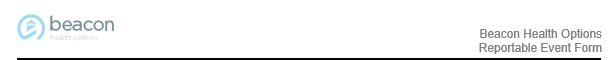 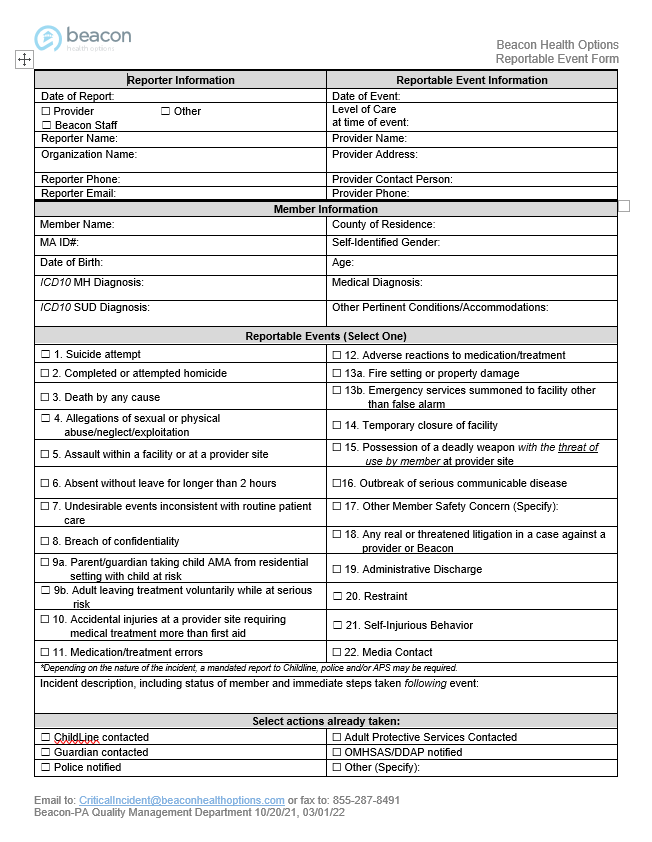 When and How Do You Submit a Reportable Event?
When do I report? 
Within one (1) business day from the event date

How do I report?
Reportable Event Form located under Quality Management Forms at: https://pa.beaconhealthoptions.com/providers/provider-forms/
 Risk Management Email: CriticalIncident@beaconhealthoptions.com
Risk Management Fax: 
1-855-287-8491 attention: Critical Incidents
Non Beacon members
Type incident information into new reporting form

Send via secure email


Include Incident.type in the subject line
Examples: Incident.Arrest
                   Incident.AMA

To the attention of
Elisia Majors
emajors@bcbh.org
Matt Stahoviak
mstahoviak@bcbh.org

FAX: 724-847-6229
Reporting Form
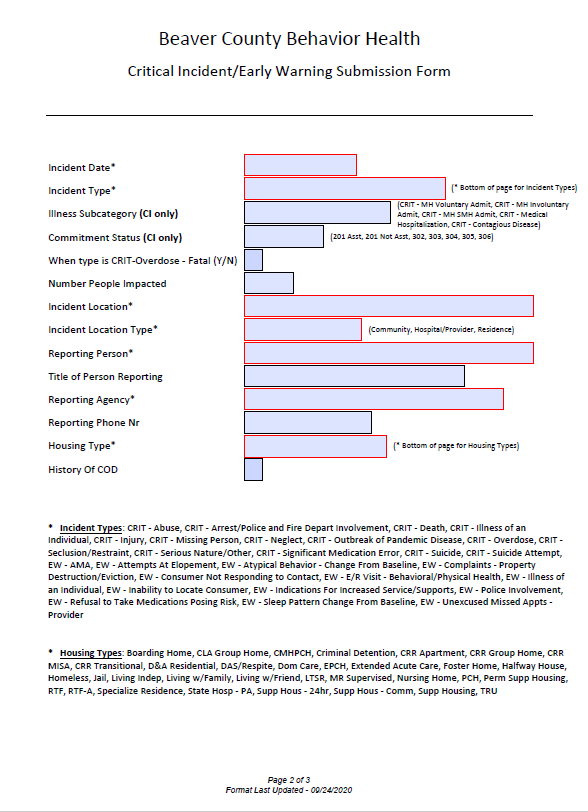 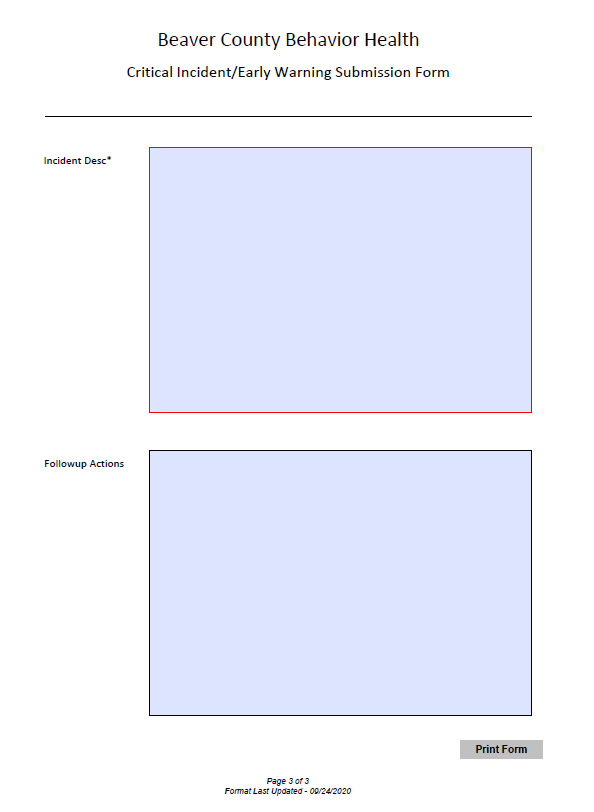 Any questions?
Elisia Majors
emajors@bcbh.org
Matt Stahoviak
mstahoviak@bcbh.org